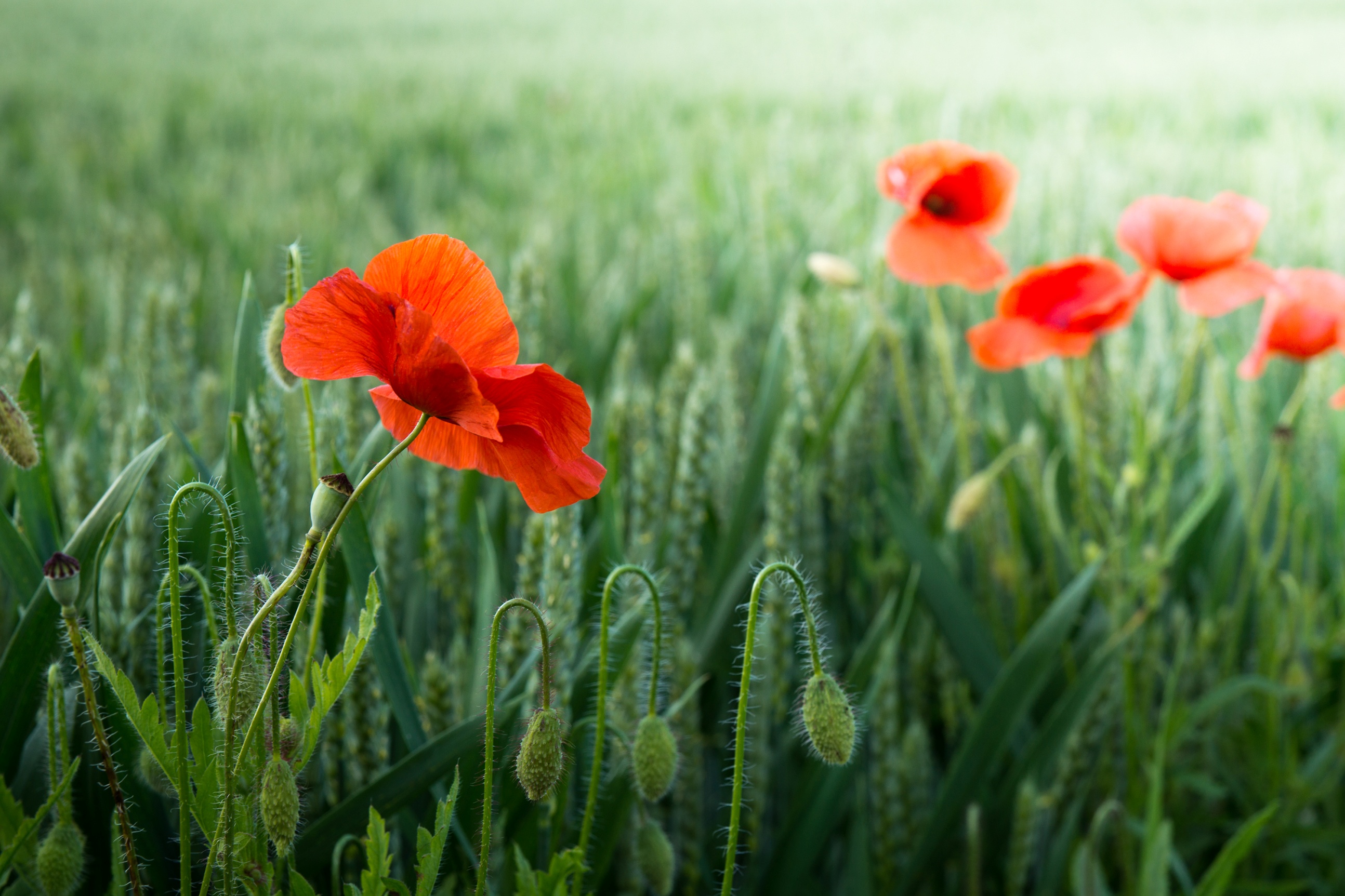 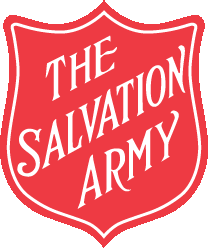 Schools and Colleges 
Unit
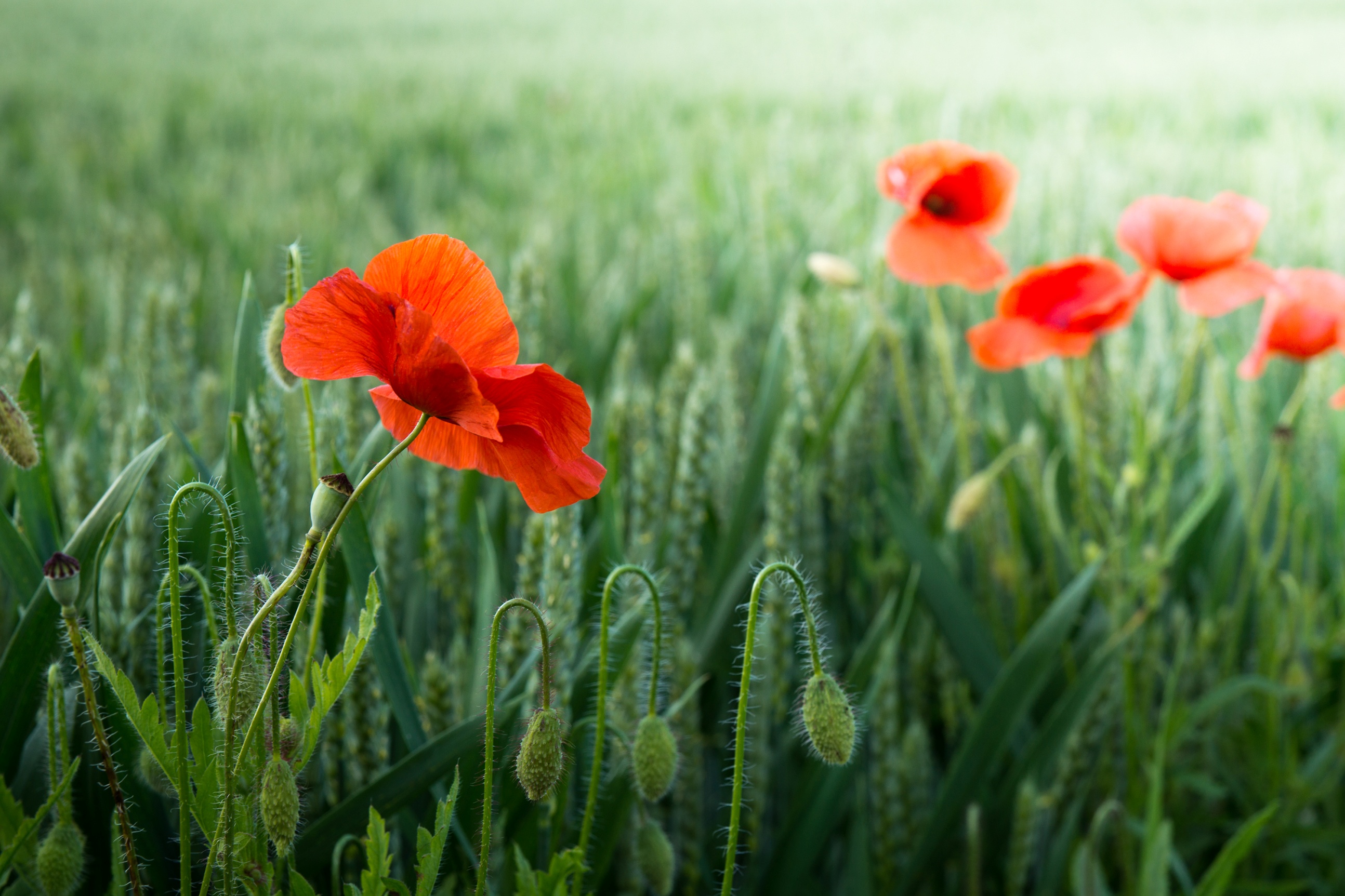 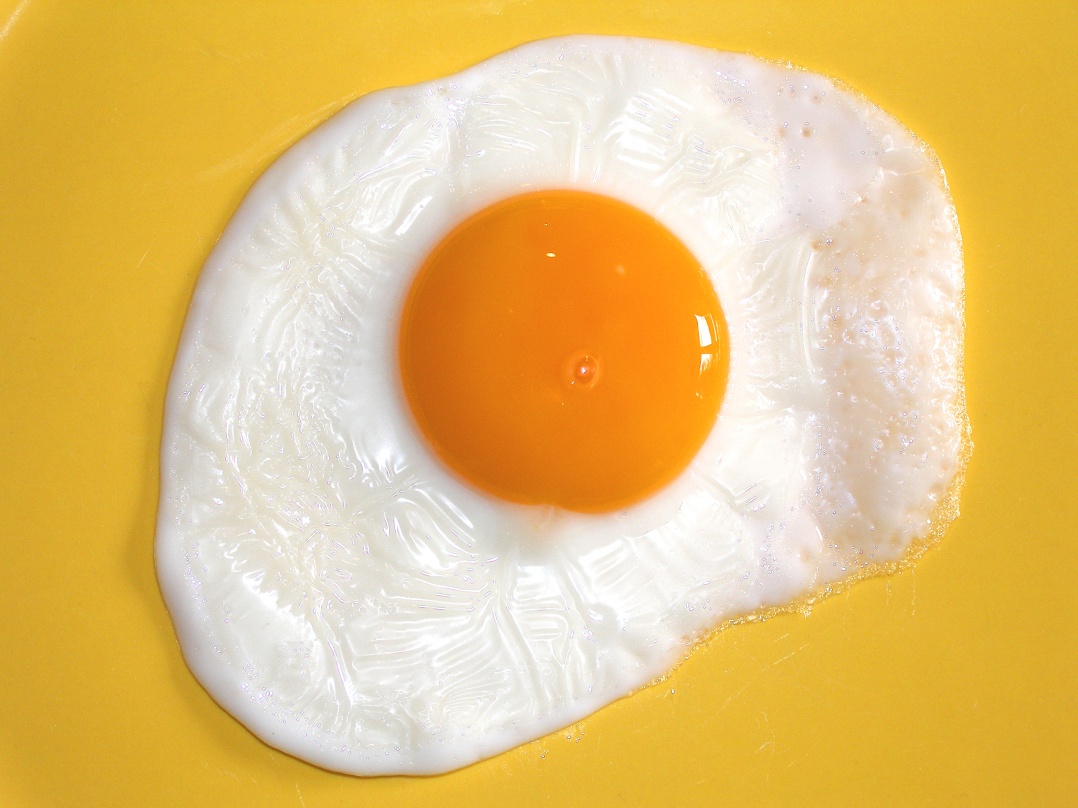 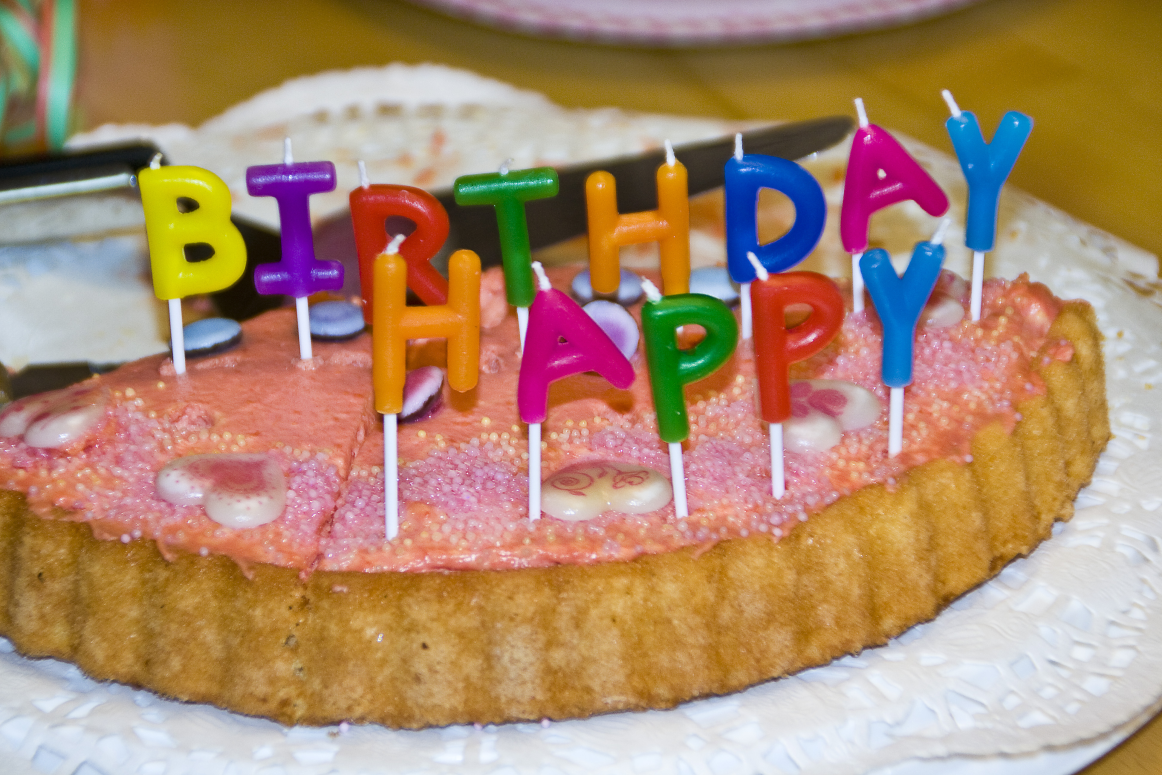 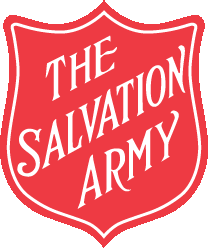 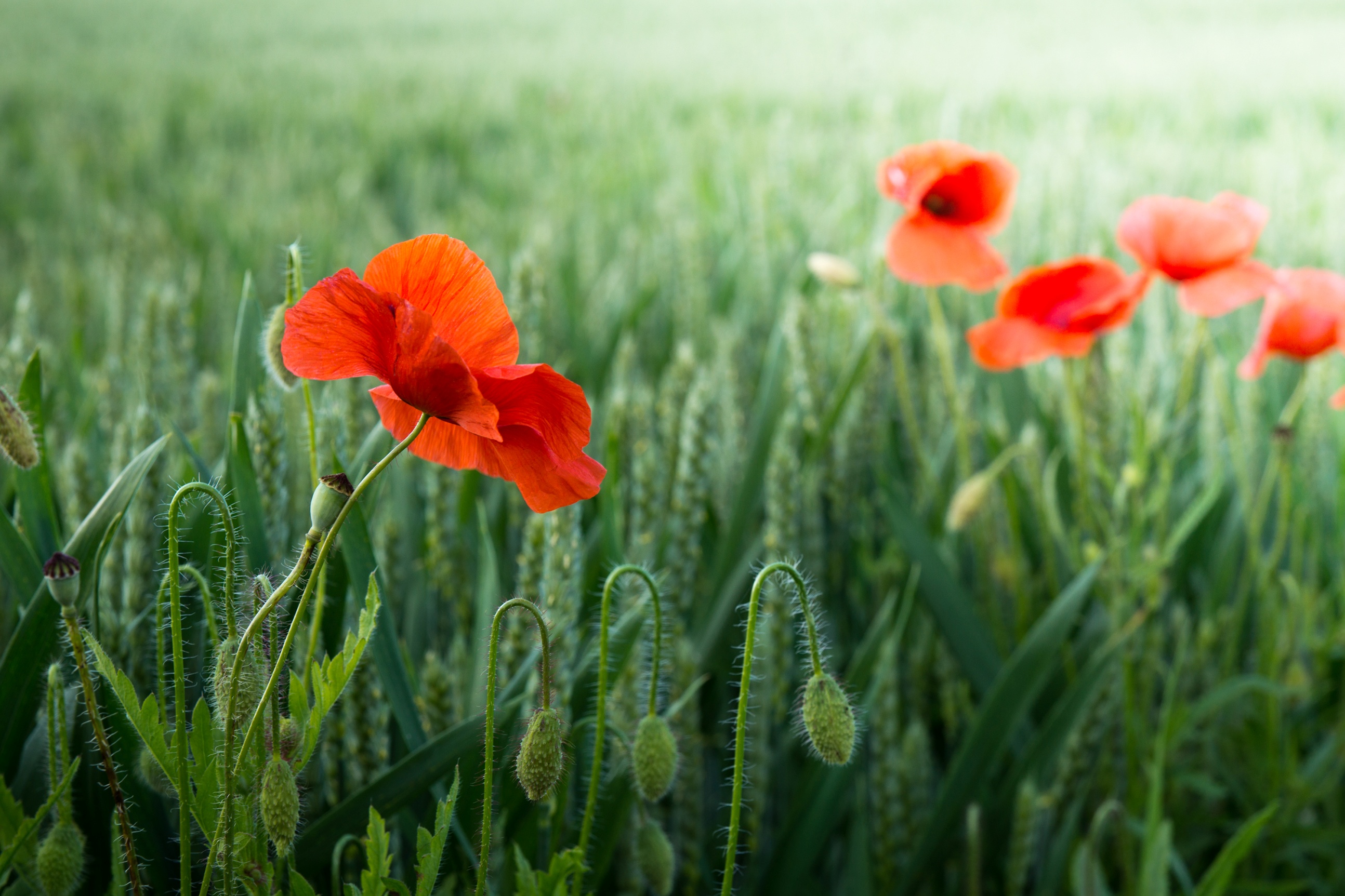 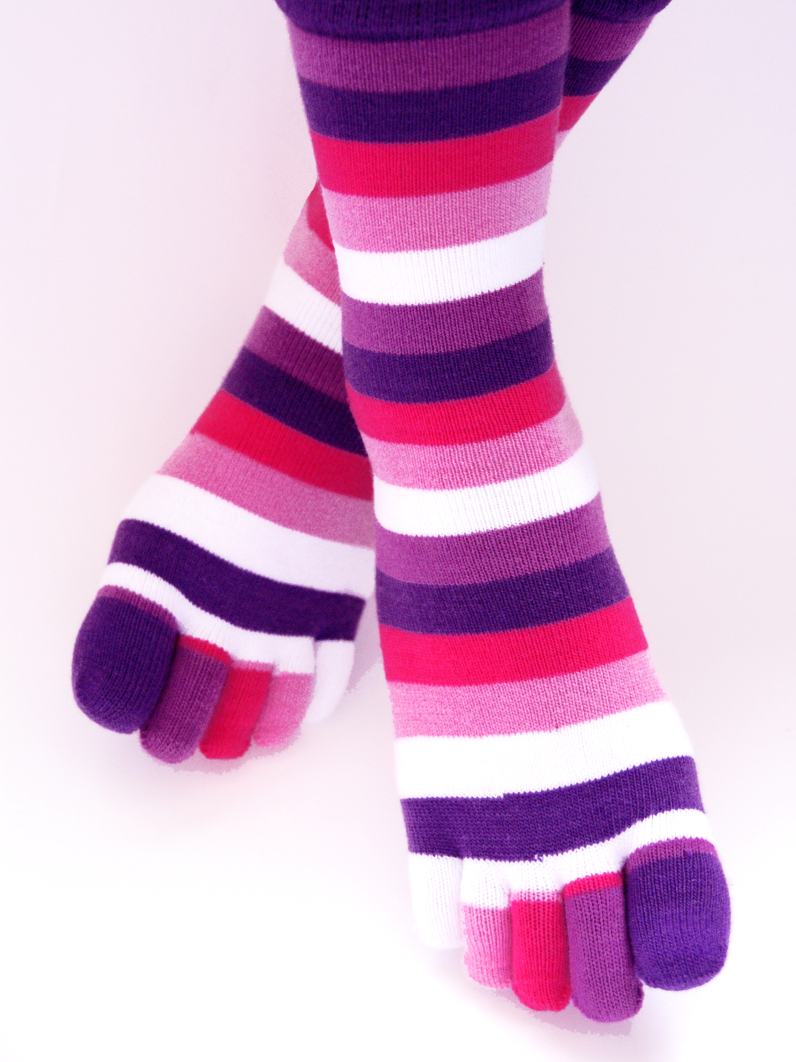 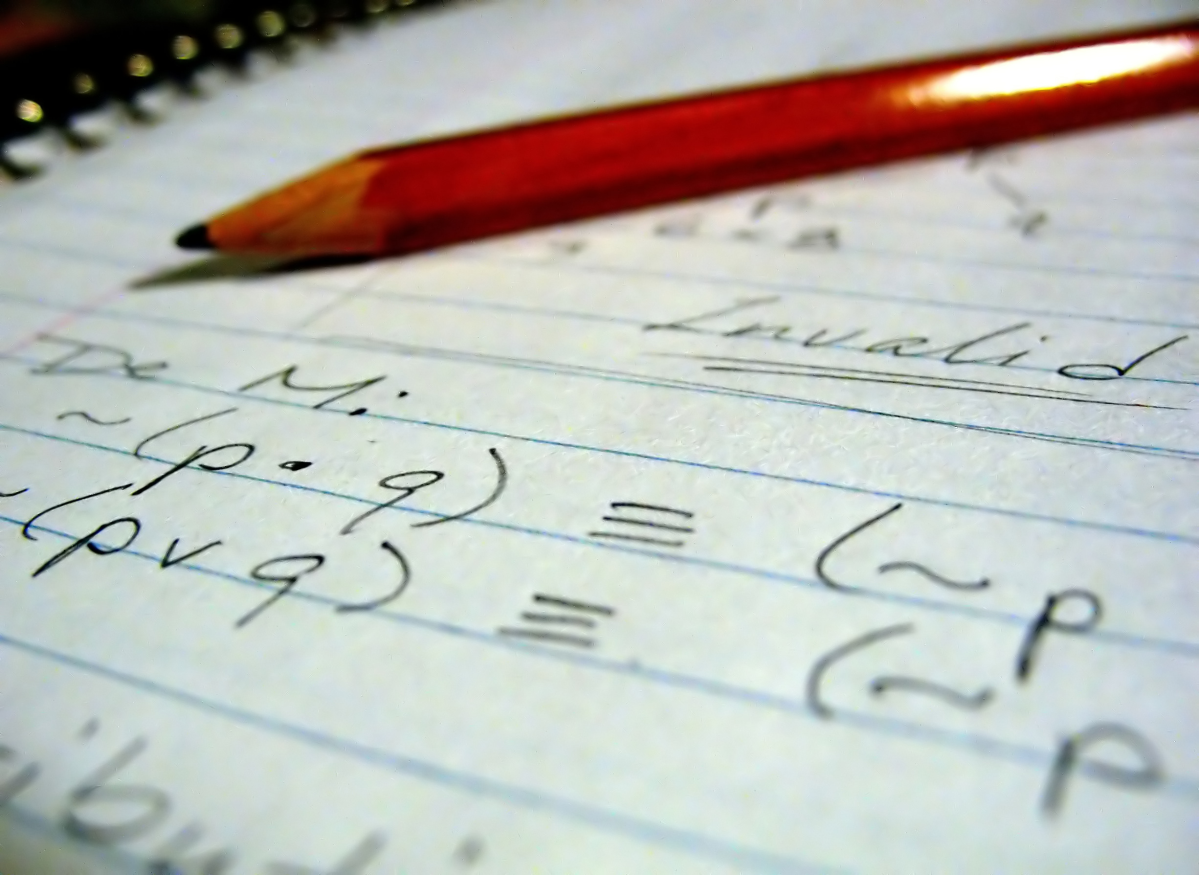 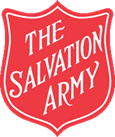 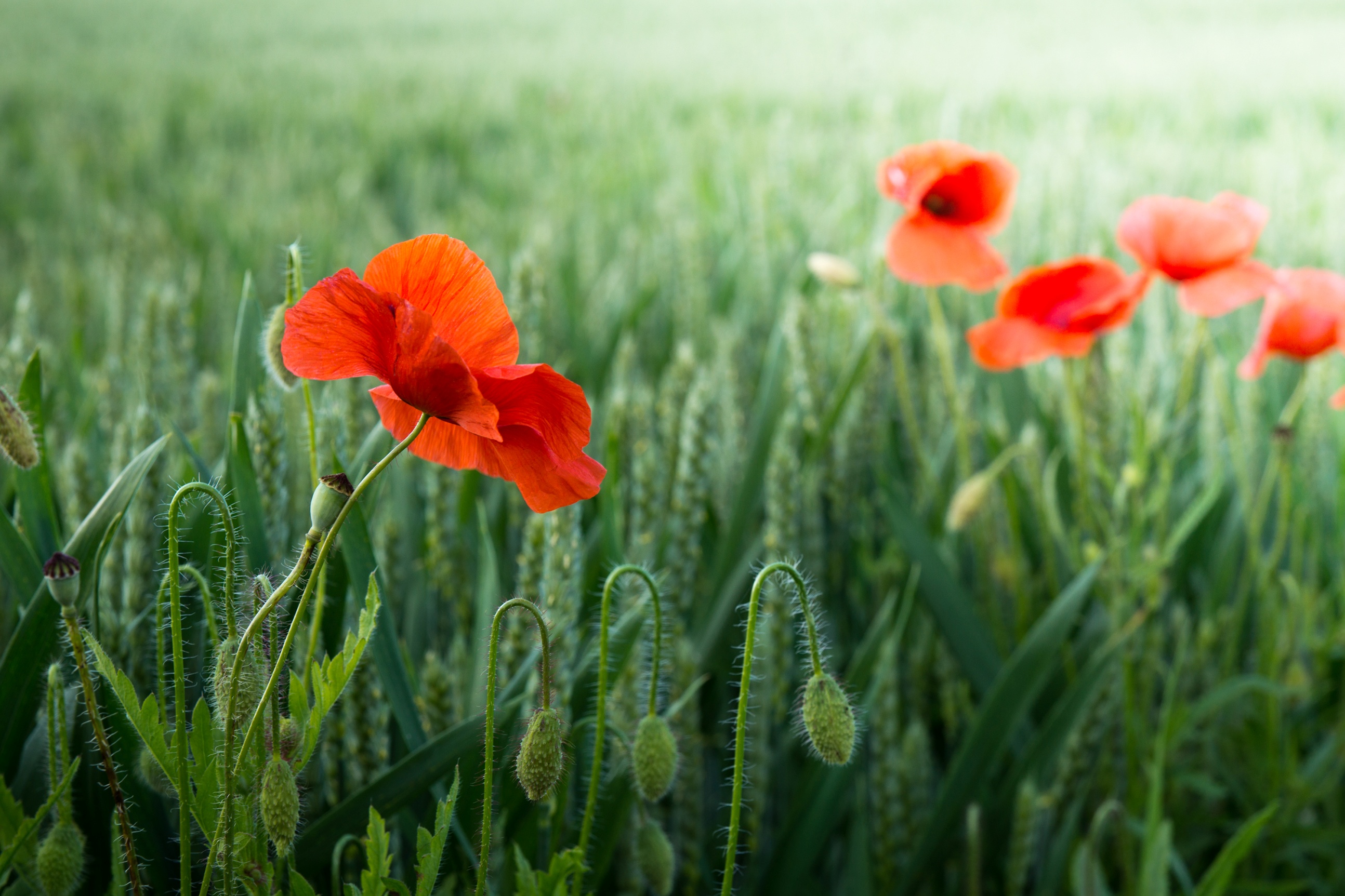 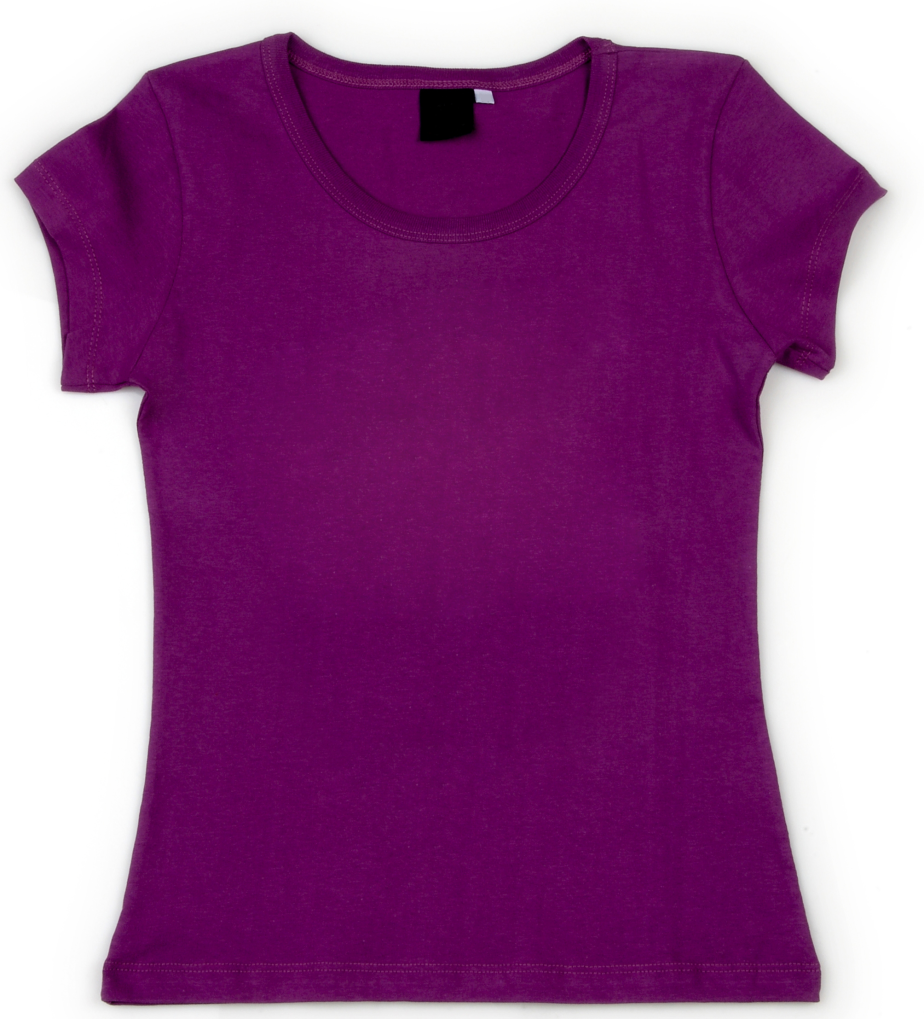 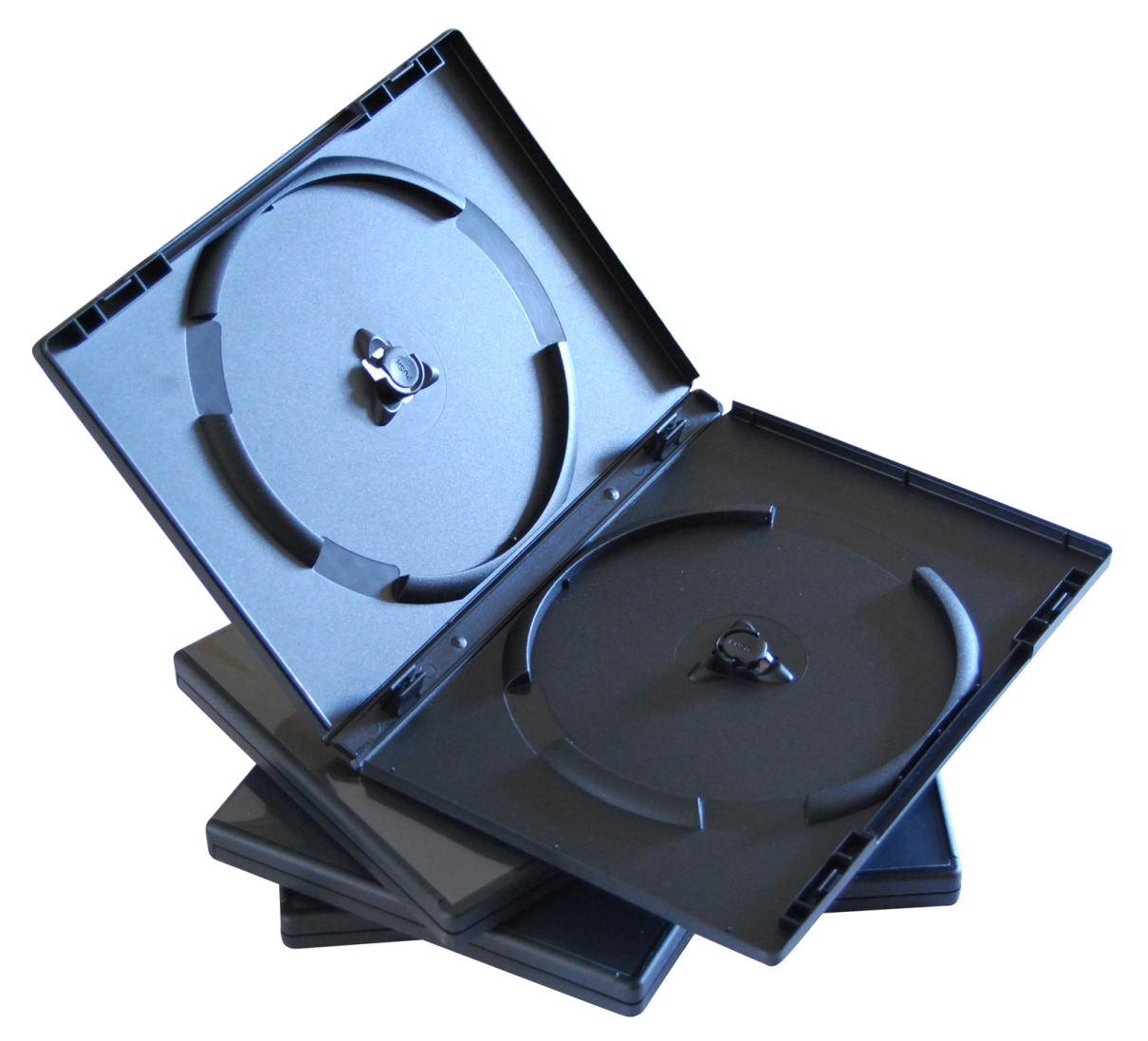 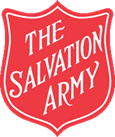 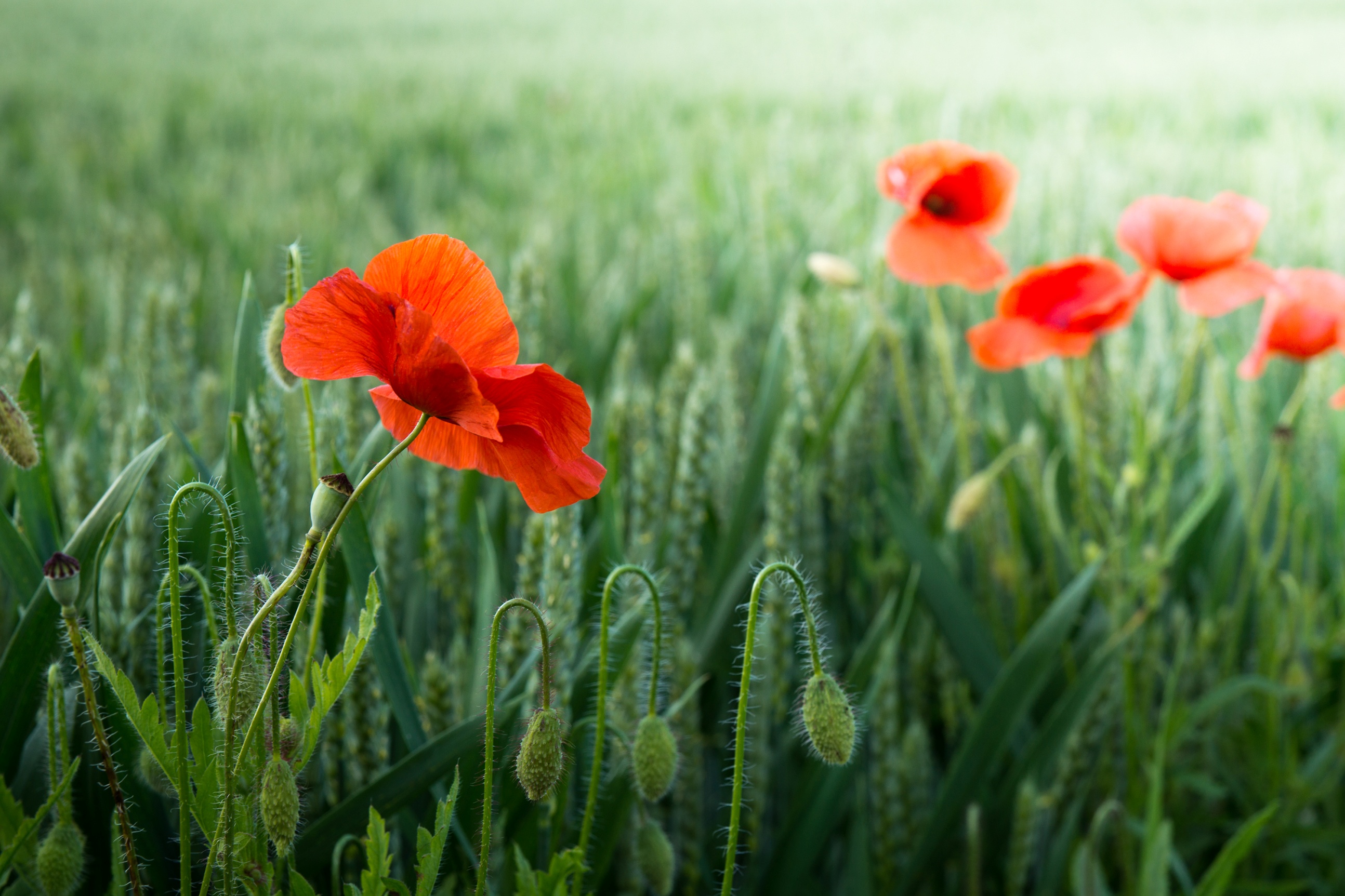 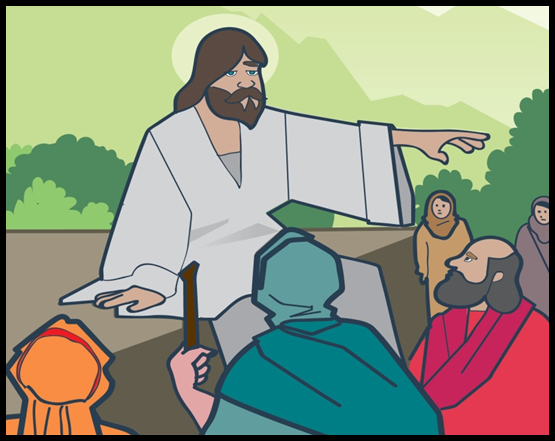 The thief comes only to steal and kill and destroy; I have come that they may have life, and have it to the full.
John 10:10
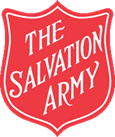 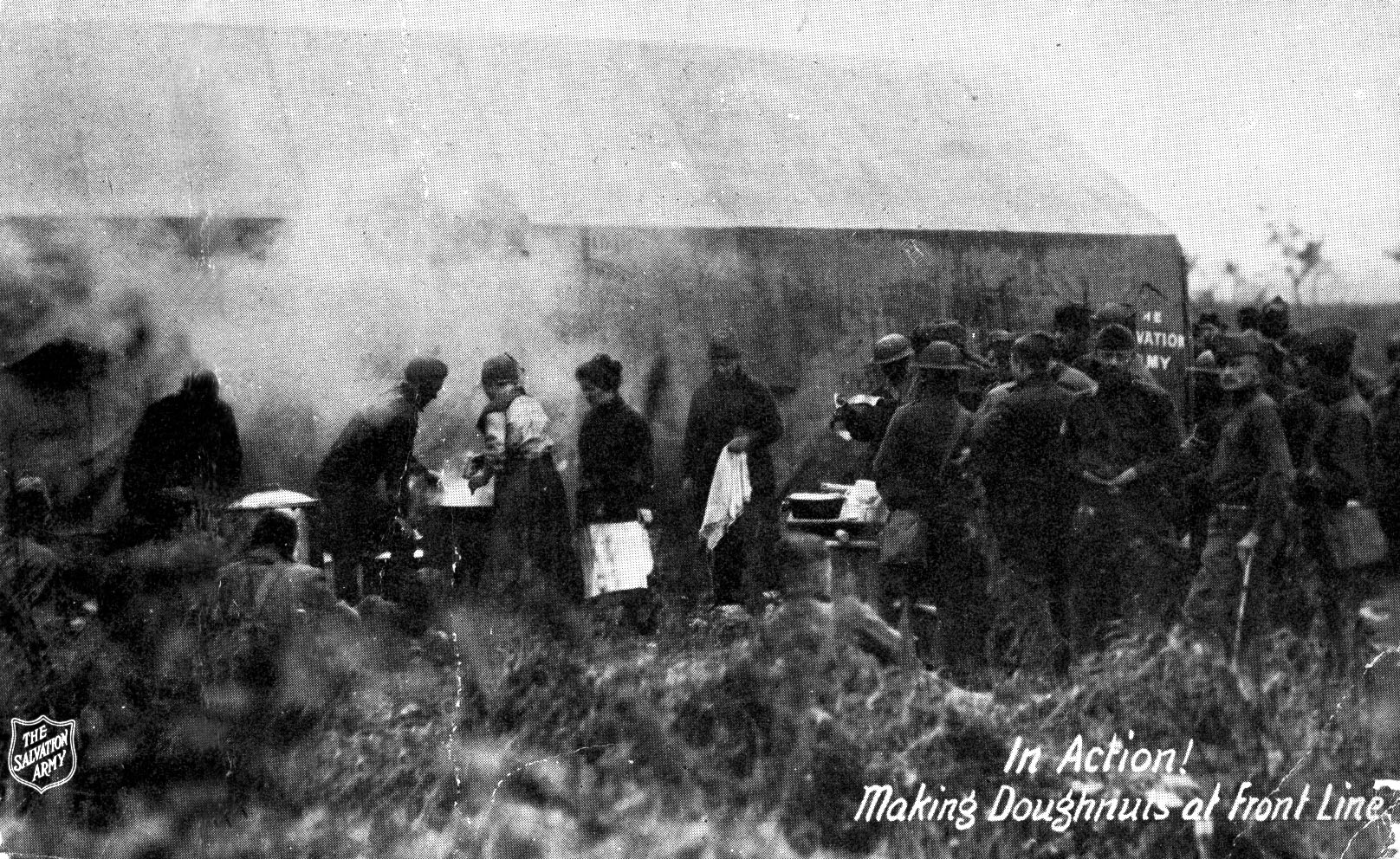 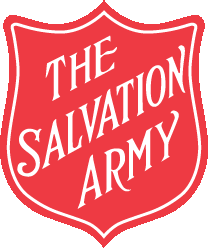 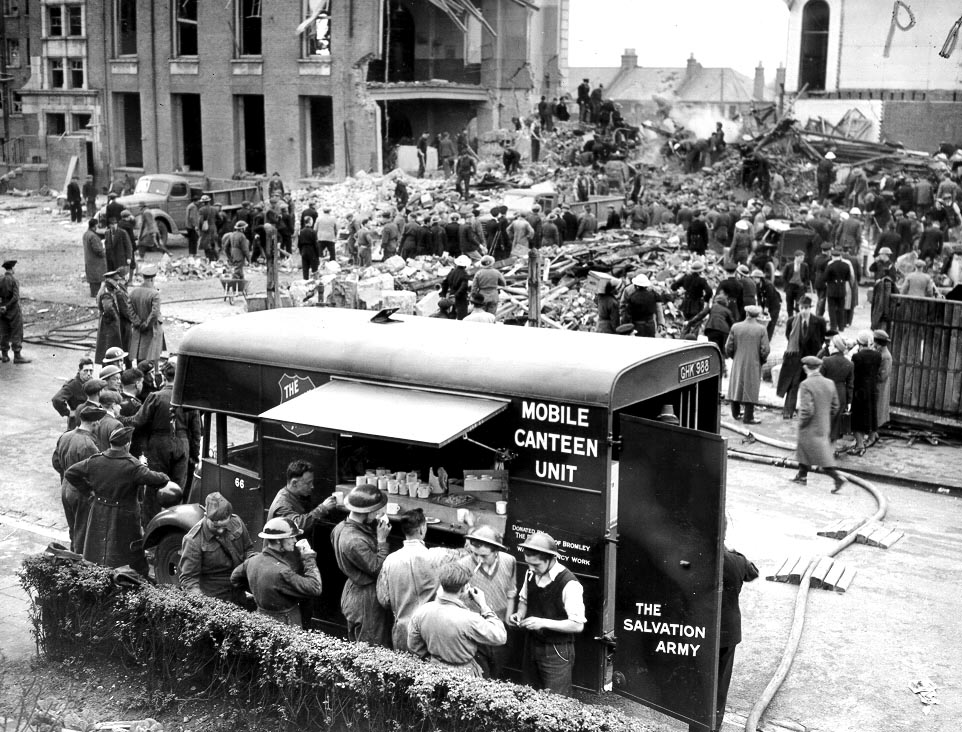 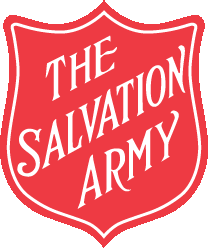 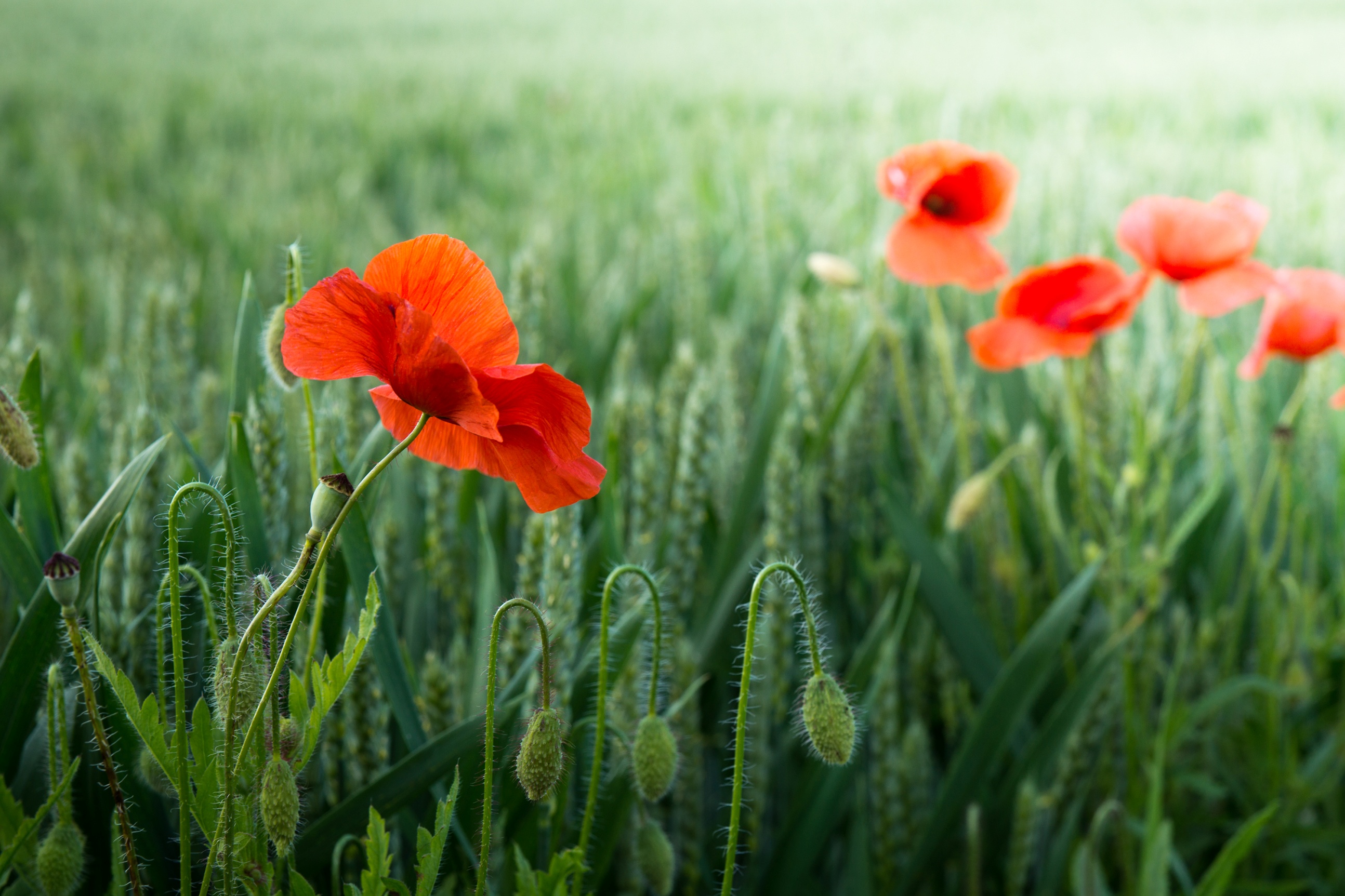 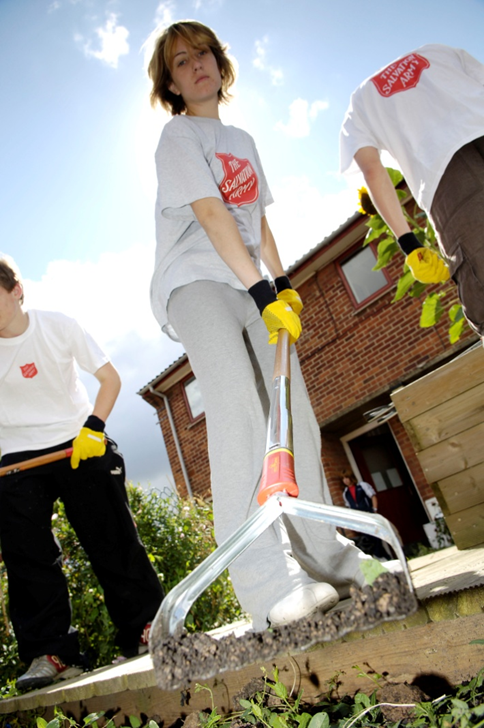 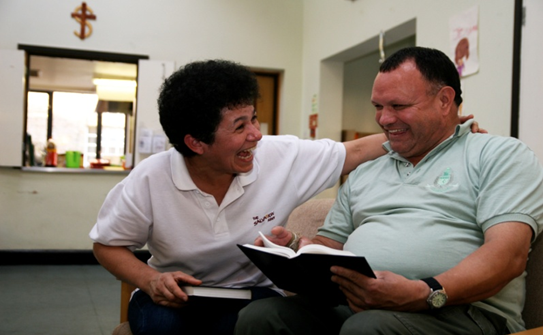 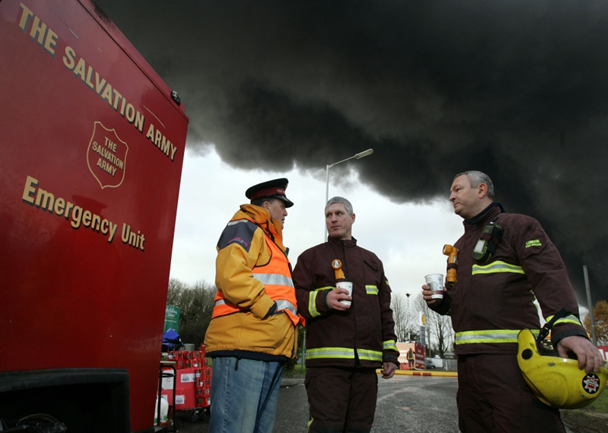 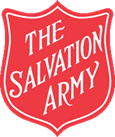 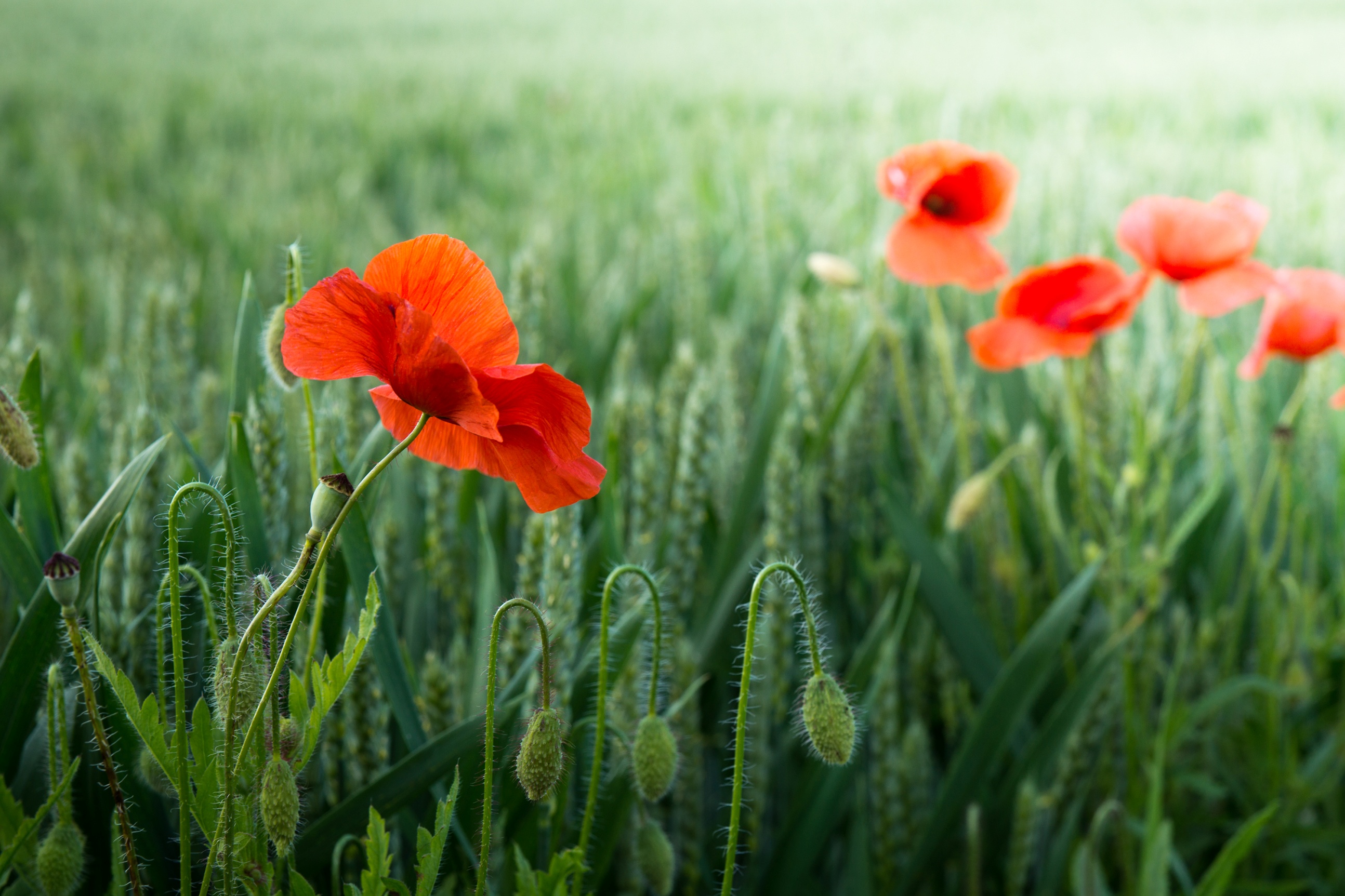 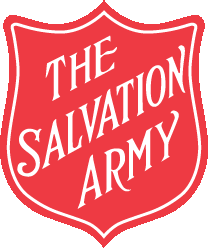 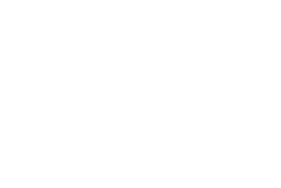